ДИФФЕРЕНЦИАЦИЯ ЗВУКОВ [Ч] – [Ц]в слогах (СГ)
Занятие 14
1. Произнеси цепочки слогов.а) Ча –ца                     б)    ча –ча - ца      в) ца –ча                       г)   ца –ца -ча
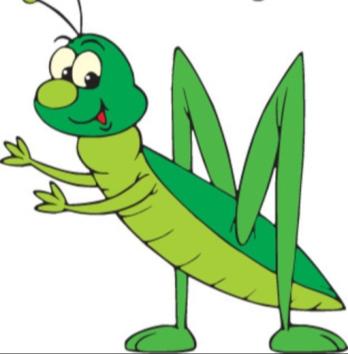 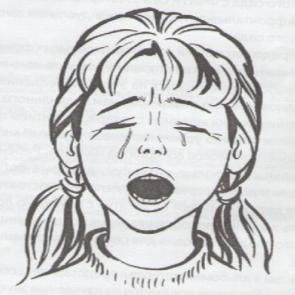 1. Произнеси цепочки слогов.а) Чэ –цэ                      б)    чэ –чэ - цэв)цэ–чэ                          г)   цэ –цэ-чэ
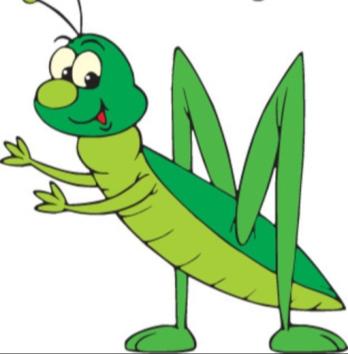 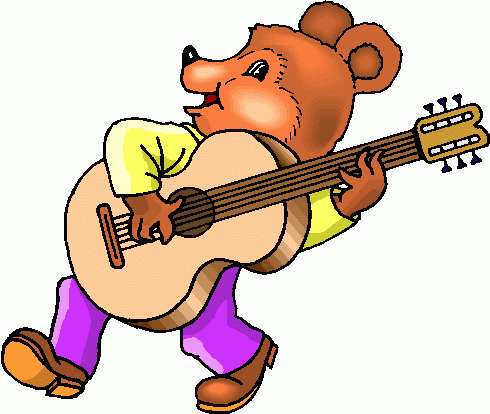 1. Произнеси цепочки слогов.а) Чи –цы                      б)    чи –чи- цыв)цы–чи                          г)   цы–цы-чи
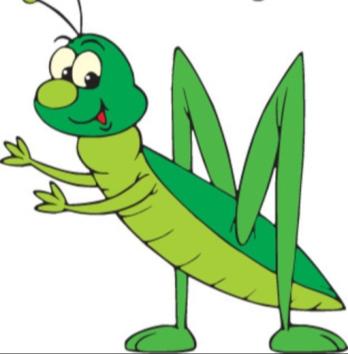 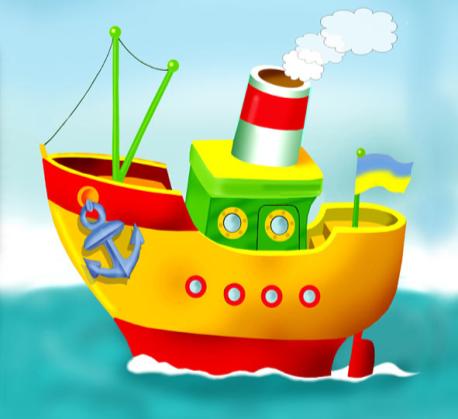 1. Произнеси цепочки слогов.а) Чо –цо                      б)    чо –чо- цов) цо–чо                          г)   цо–цо-чо
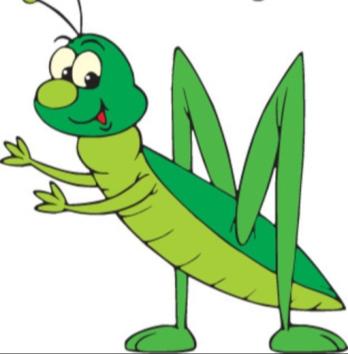 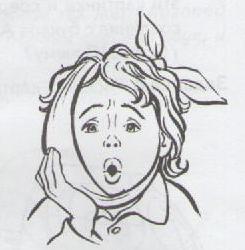 1. Произнеси цепочки слогов.а) Чу –цу                      б)    чу –чу- цув) цу–чу                          г)   цу–цу-чу
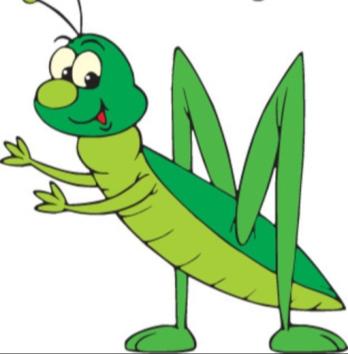 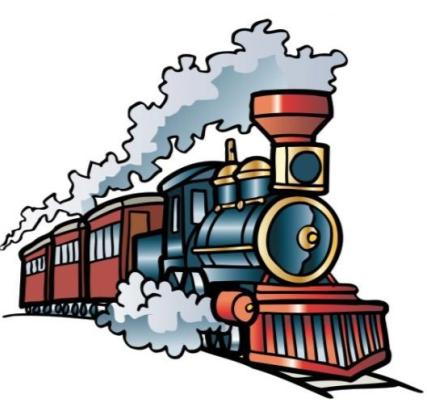 МОЛОДЕЦ!!!